Кырган-авамныӊ бичии кадарчызы мен.
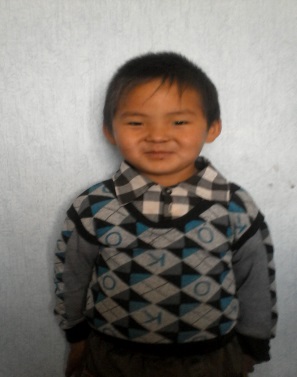 Шуй суурнуӊ «Хүнчүгүш»  уруглар сады.
Улуг бөлүк
Оолак Ай-Мерген Андреевич
Чангыс-Терек
Кырган-авамныӊ бичии кадарчызы мен.
Кежээки саалда
Хоювус ыравазын
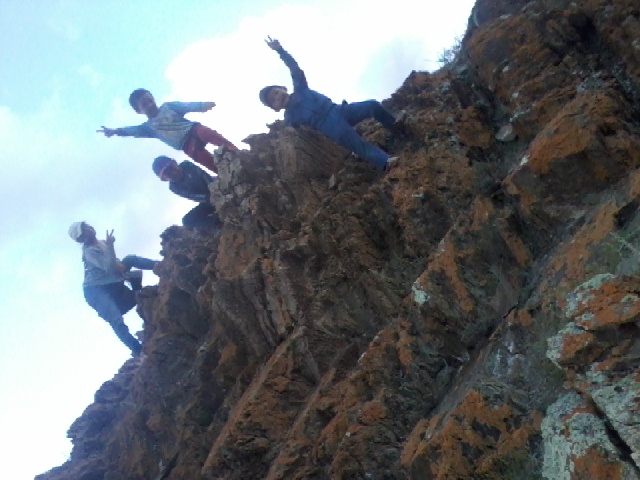 Бызаавыстыӊ шыыраан
Кичээнгейинер дээш четтирдим!